Junta Directiva 
Instituto de Capacitación para el Trabajo del Estado de Chihuahua
 
 
IV Reunión Ordinaria
Chihuahua, Chihuahua
6 de Noviembre de 2019.
1
Orden del día
Registro de asistencia, verificación del quórum e instalación de la sesión.
Aprobación del orden del día.
Lectura y aprobación del acta de la sesión anterior. 
Informe del cumplimiento de acuerdos.
Informe del avance y operación al Tercer Trimestre de 2019.
Informe financiero al 30 de septiembre de 2019.
Asuntos que requieren autorización. 
Asuntos Generales.
Cierre de sesión.
2
I. Registro de asistencia, verificación del quórum e instalación de la sesión.
3
Cuarta Reunión Ordinaria de la Junta Directiva del Instituto de Capacitación para el Trabajo del Estado de Chihuahua
 
Integrantes
4
V. Informe de actividades del Tercer Trimestre del Instituto.
5
Informe de actividades
Dirección Académica
Alumnos egresados en Tercer Trimestre de 2019
8,659
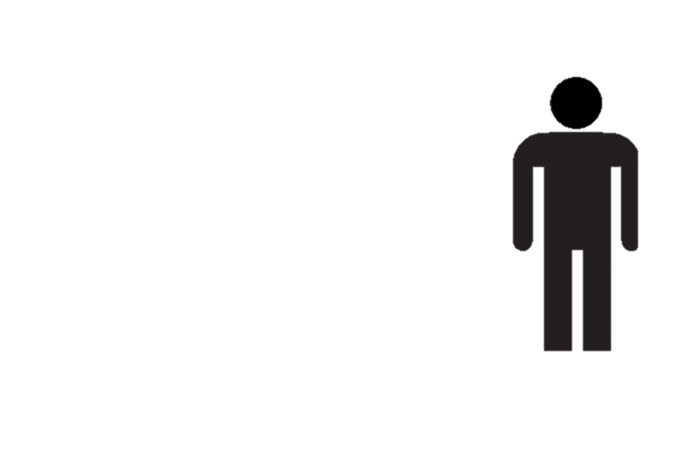 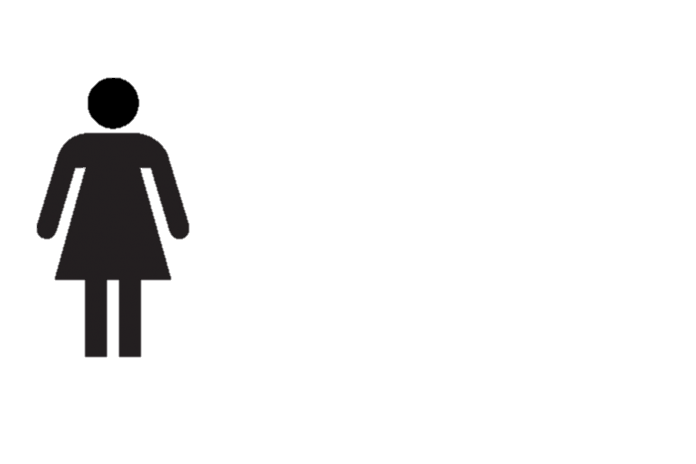 2,611
30%
6,048
70%
Alumnos inscritos en Tercer Trimestre de 2019
10,046
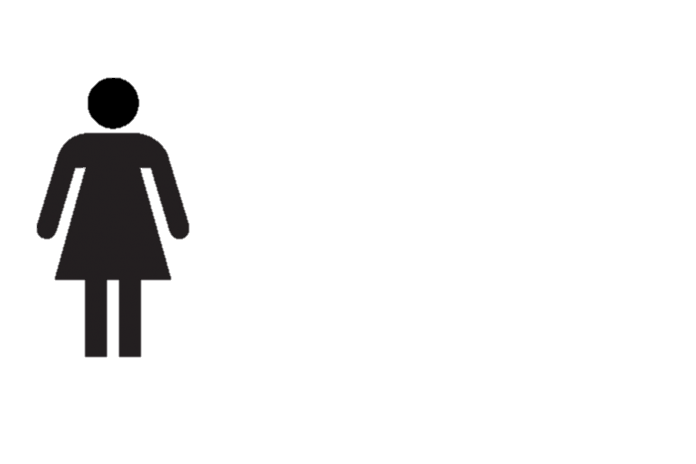 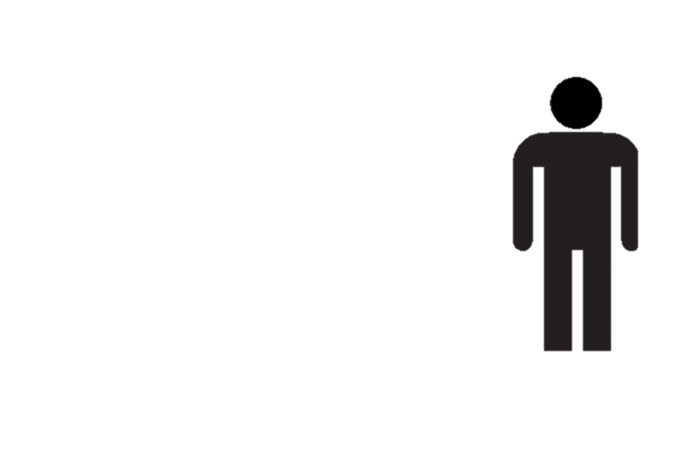 2,996
30%
7,050
70%
FUENTE: SISTEMA DE CONTROL ESCOLAR – DIRECCIÓN DE  PLANEACIÓN
6
Alumnos inscritos en el Tercer Trimestre de 2019
FUENTE: SISTEMA DE CONTROL ESCOLAR – DIRECCIÓN DE  PLANEACIÓN
7
[Speaker Notes: REVISAR]
Comparativo de egresados contra meta en el Tercer Trimestre de 2019.
FUENTE: SISTEMA DE CONTROL ESCOLAR – DIRECCIÓN DE  PLANEACIÓN
8
[Speaker Notes: REVISAR]
Alumnos inscritos según especialidad en Tercer Trimestre de 2019.
FUENTE: SISTEMA DE CONTROL ESCOLAR – DIRECCIÓN DE  PLANEACIÓN
9
[Speaker Notes: REVISAR]
Alumnos inscritos, otros, en Tercer Trimestre de 2019.
FUENTE: SISTEMA DE CONTROL ESCOLAR – DIRECCIÓN DE  PLANEACIÓN
10
[Speaker Notes: REVISAR]
Egresados por grupo de edad Tercer Trimestre 2019.
FUENTE: SISTEMA DE CONTROL ESCOLAR – DIRECCIÓN DE  PLANEACIÓN
11
[Speaker Notes: Poner comparación del año pasado, gráfica]
Grupos vulnerados atendidos al Tercer Trimestre 2019.
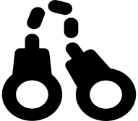 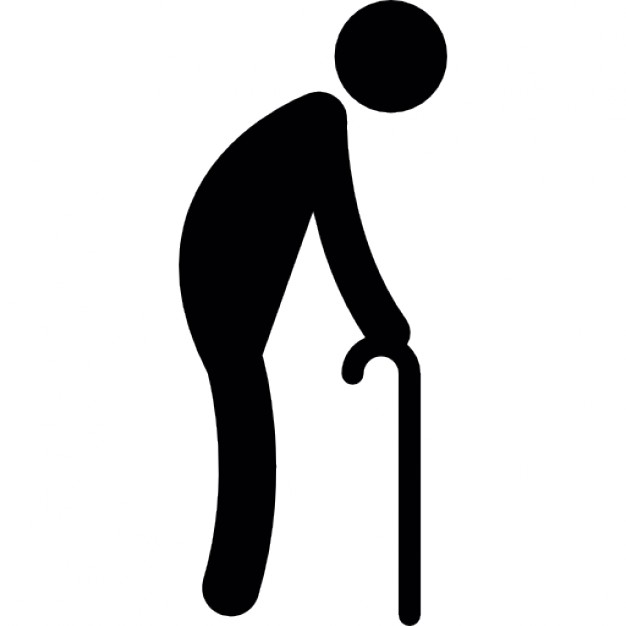 135
522
CERESOS
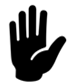 Adulto mayor
72
301
Mujeres en situación de violencia
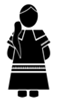 Grupos Indígenas
En el municipio de la Unidad de Capacitación Cuauhtémoc se equiparon aulas de cocina, costura y uso múltiples.
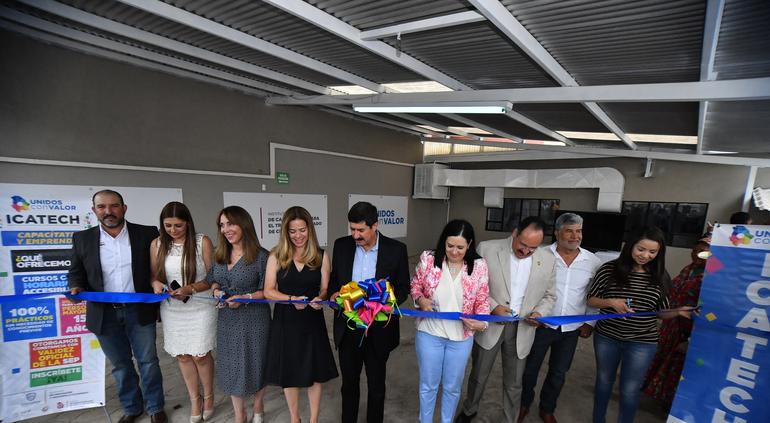 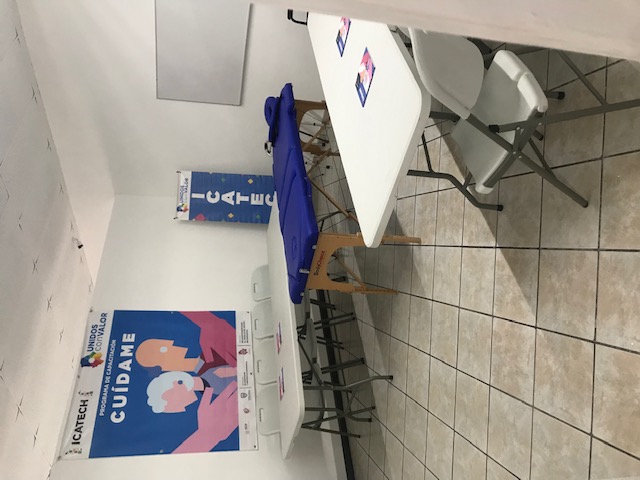 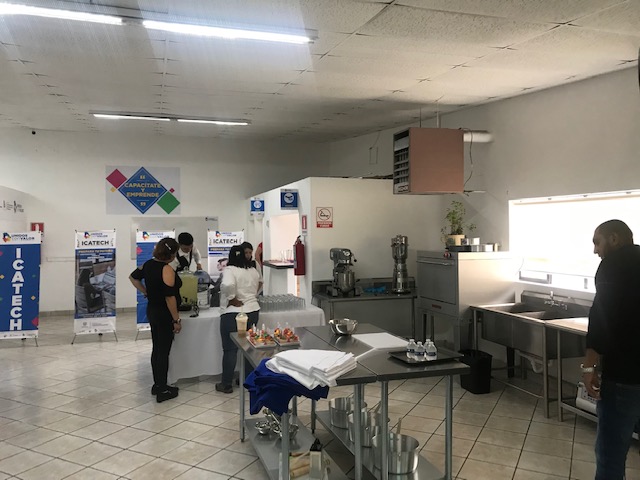 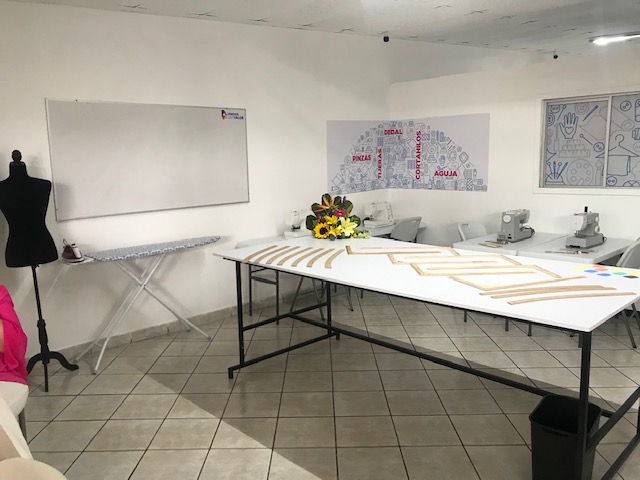 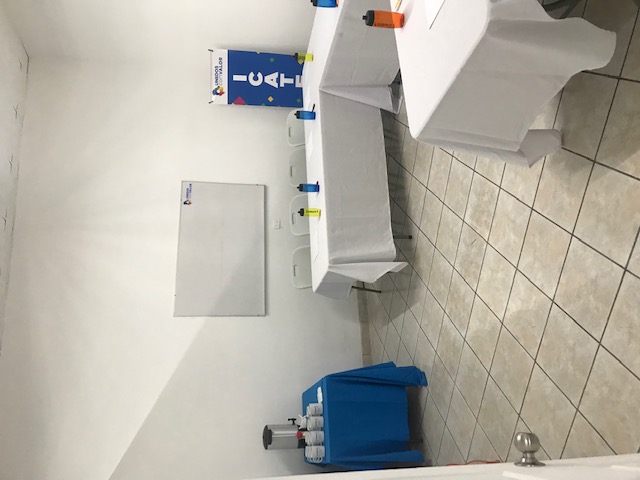 13
[Speaker Notes: Foto padre afuera]
En el municipio de Nuevo Casas Grandes, se esta ampliando la dirección del plantel y aula de belleza.
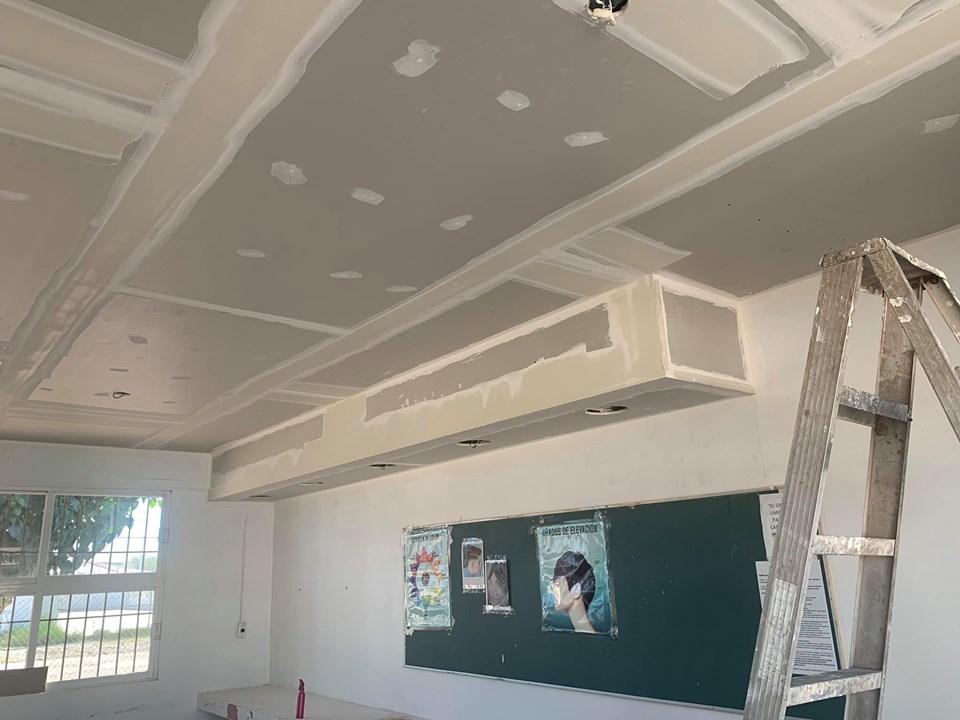 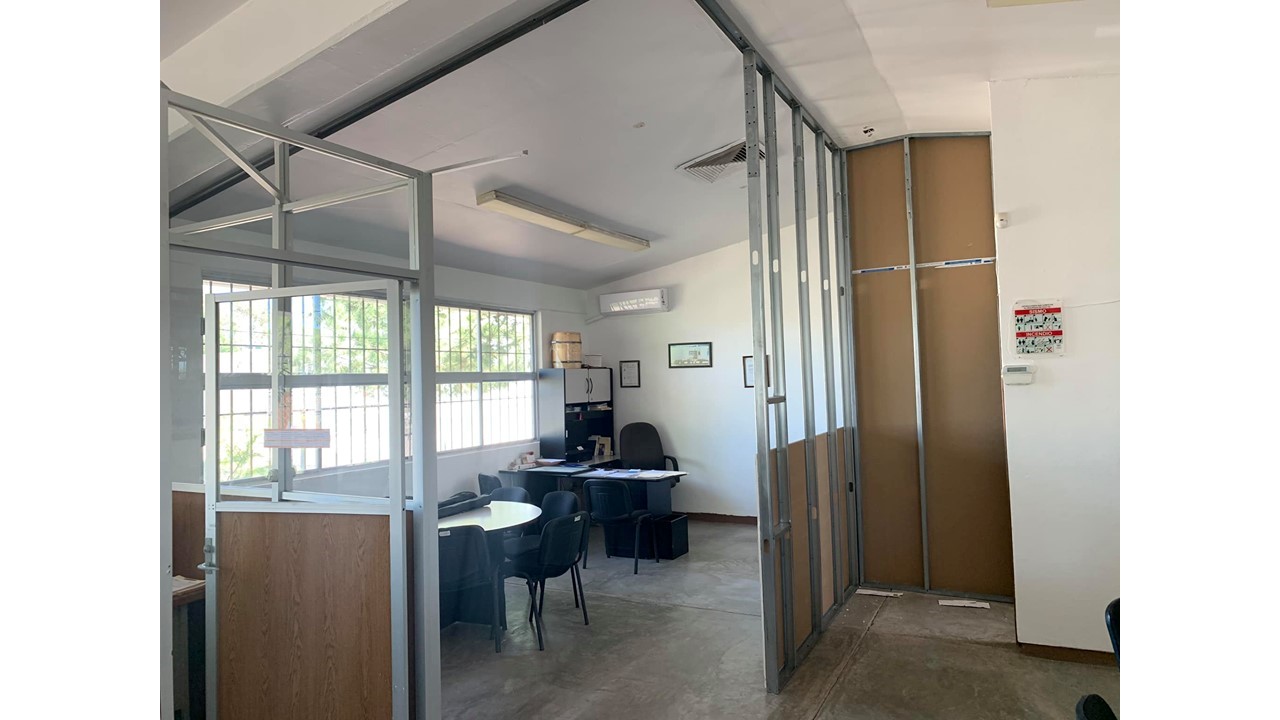 14
[Speaker Notes: Foto padre afuera]
En el municipio de Ojinaga se equipo el Aula de Informática.
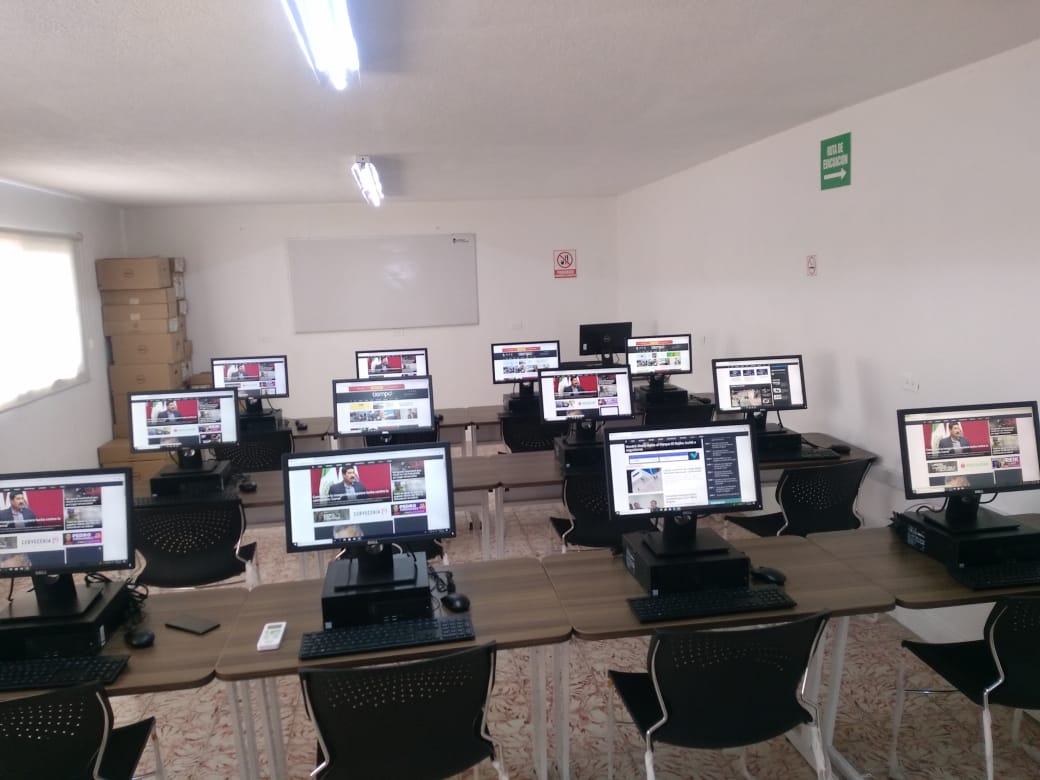 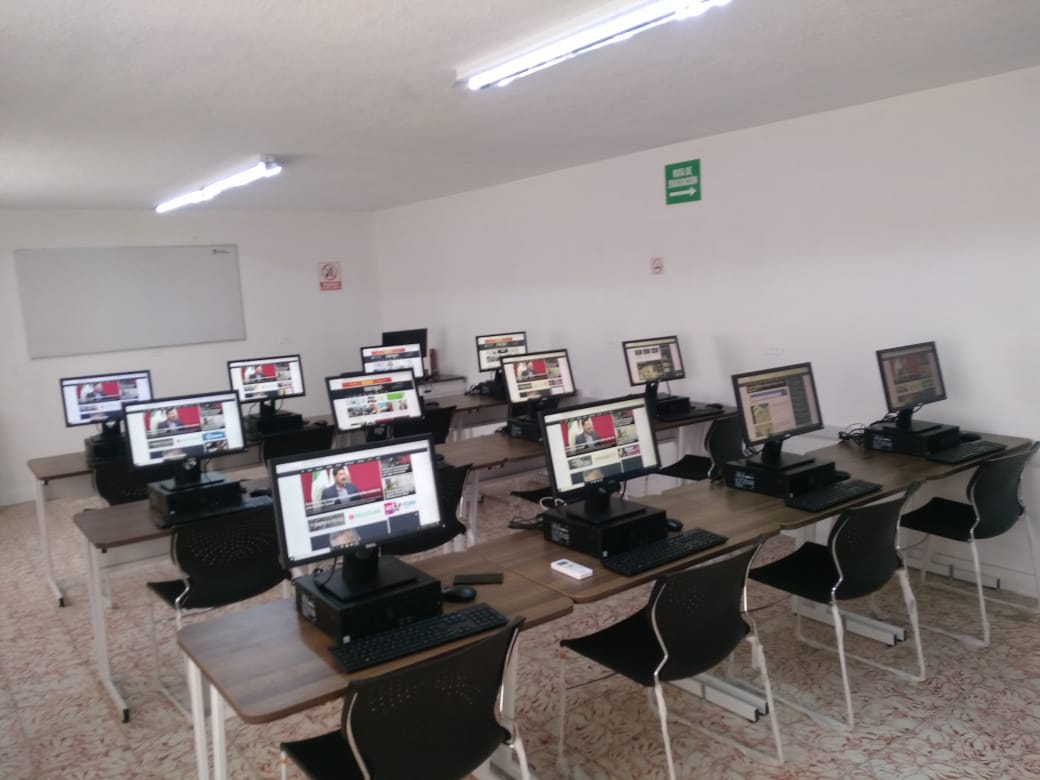 15
[Speaker Notes: Foto padre afuera]
Informe de actividades
Dirección de Vinculación
Se firmó el convenio con la Secretaria de Trabajo y Previsión Social, la Lic. Ana Luisa Herrera y la Directora General del ICATECH, la Lic. Teresa Piñón.
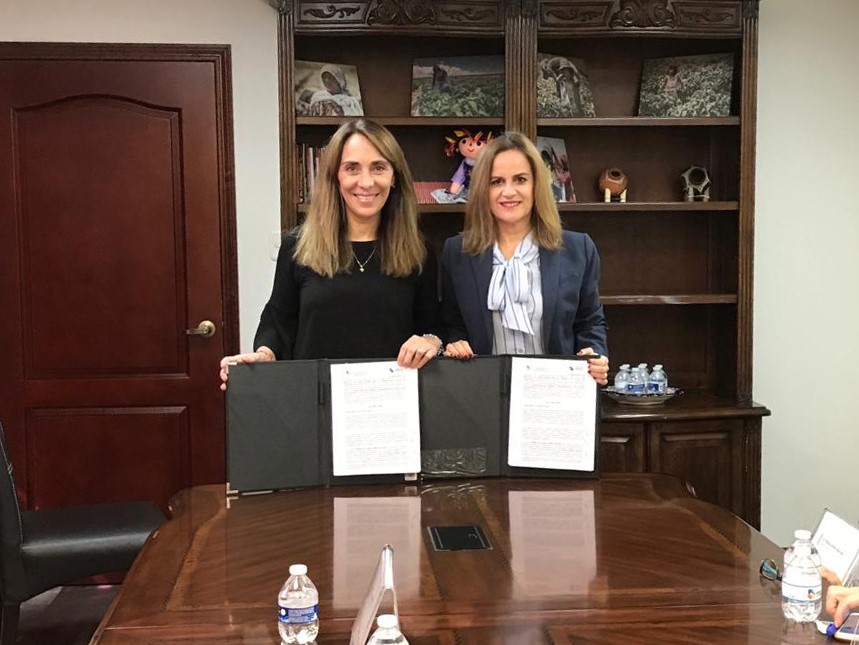 16
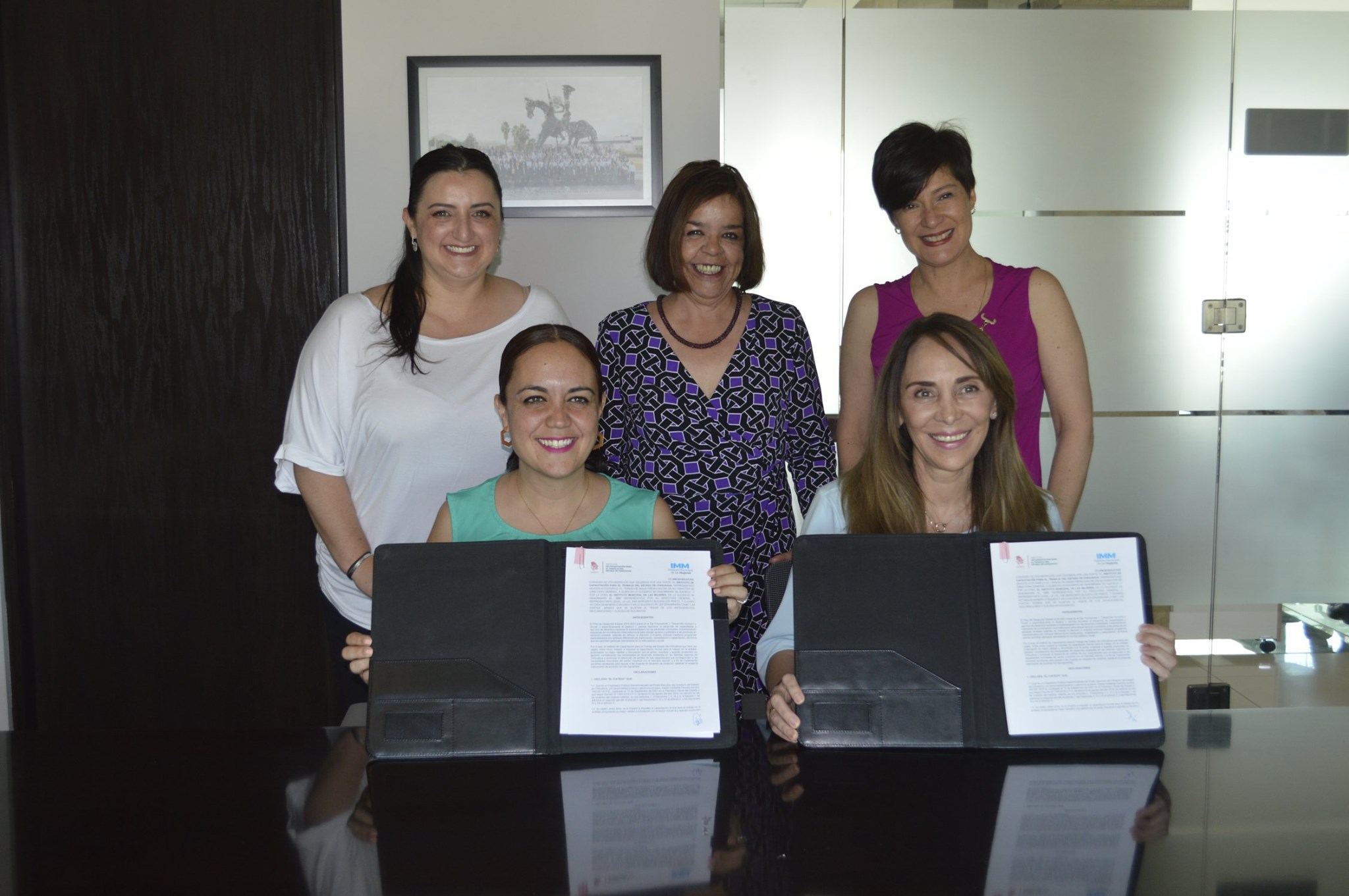 Se celebró la firma de convenio con el Instituto Municipal de las Mujeres (IMM), para trabajar en conjunto en favor de las chihuahuenses.
17
Se entregó el informe de la evaluación de diseño en relación con el Programa Anual de Evaluación (PAE 2019).
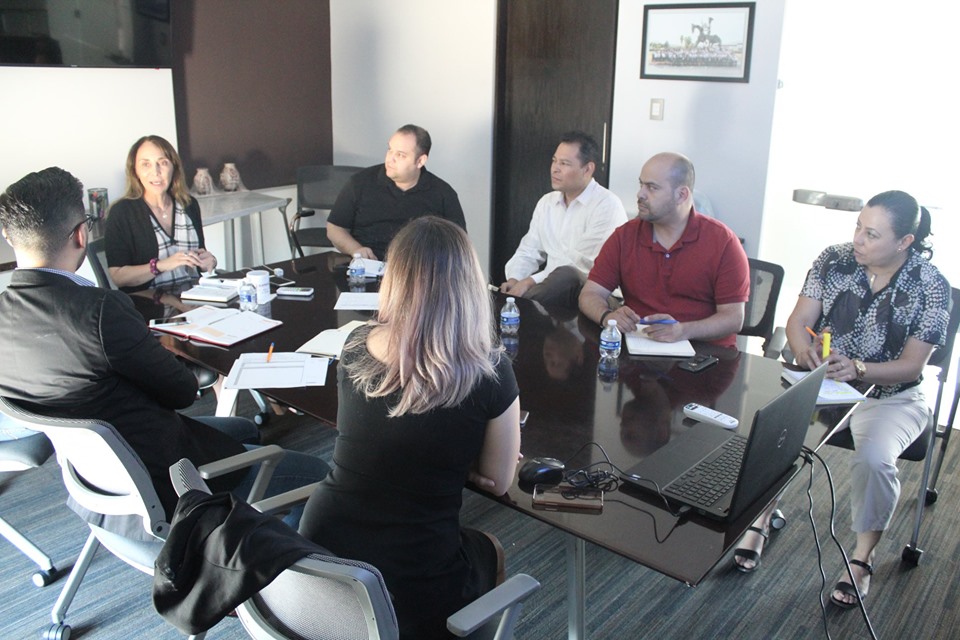 18
Se llevó a cabo la Reunión de Medio Termino ICATECH en la Ciudad de Chihuahua, acudieron todos los jefes de unidades de capacitación y directores de plantel del estado; se contó con la visita del Subsecretario de Innovación y Desarrollo Económico, el Mtro. Jesús Mesta Fitzmaurice.
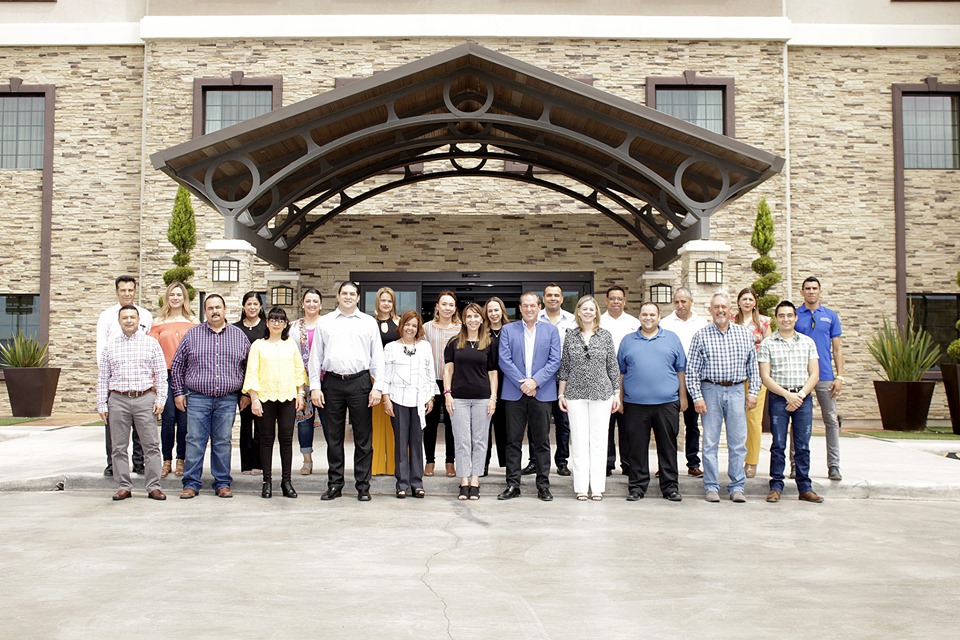 19
EL Instituto llevó a cabo el VII Concurso Gastronómico ICATECH 2019, los equipos participaron en la categoría Cocina de Rescate.
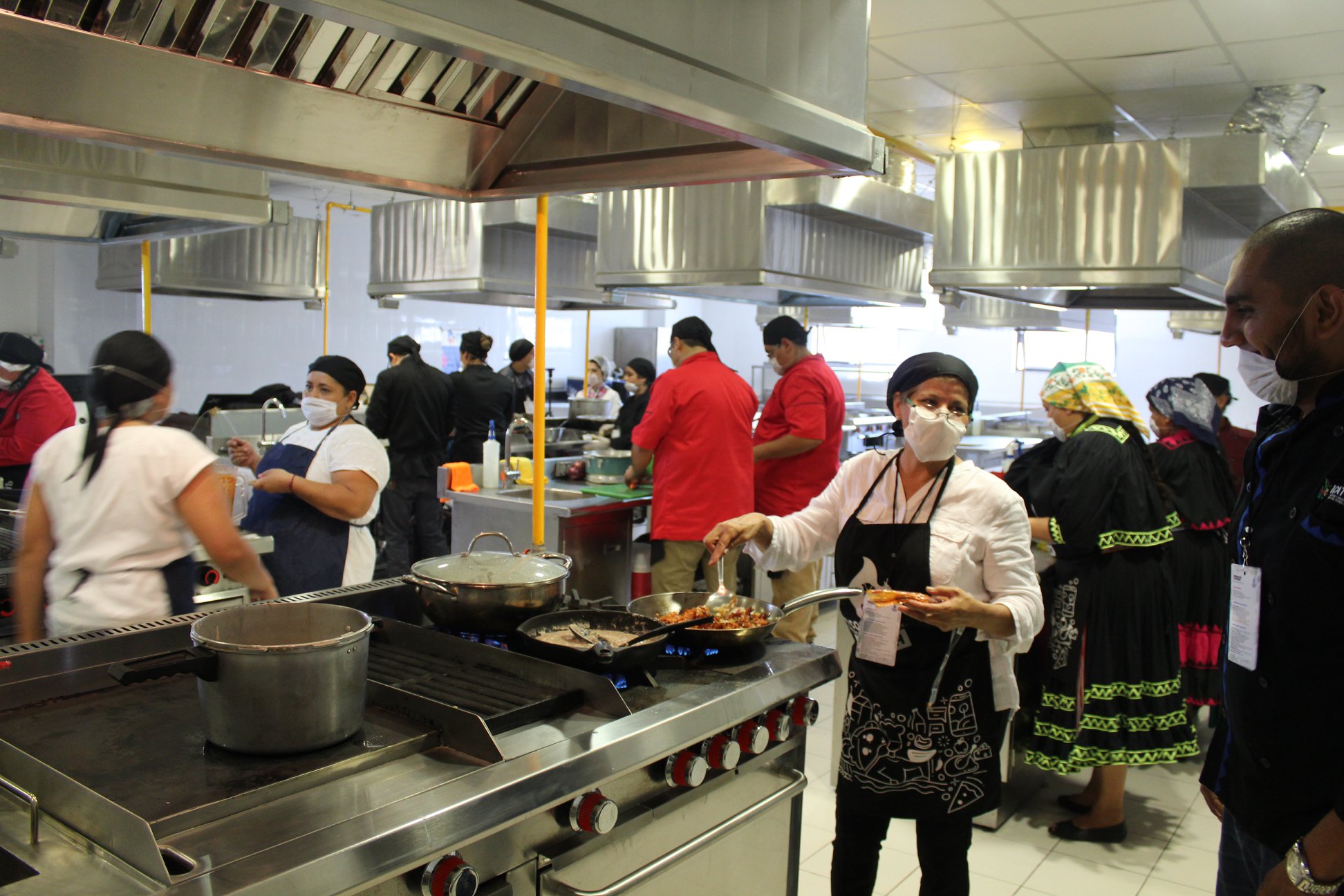 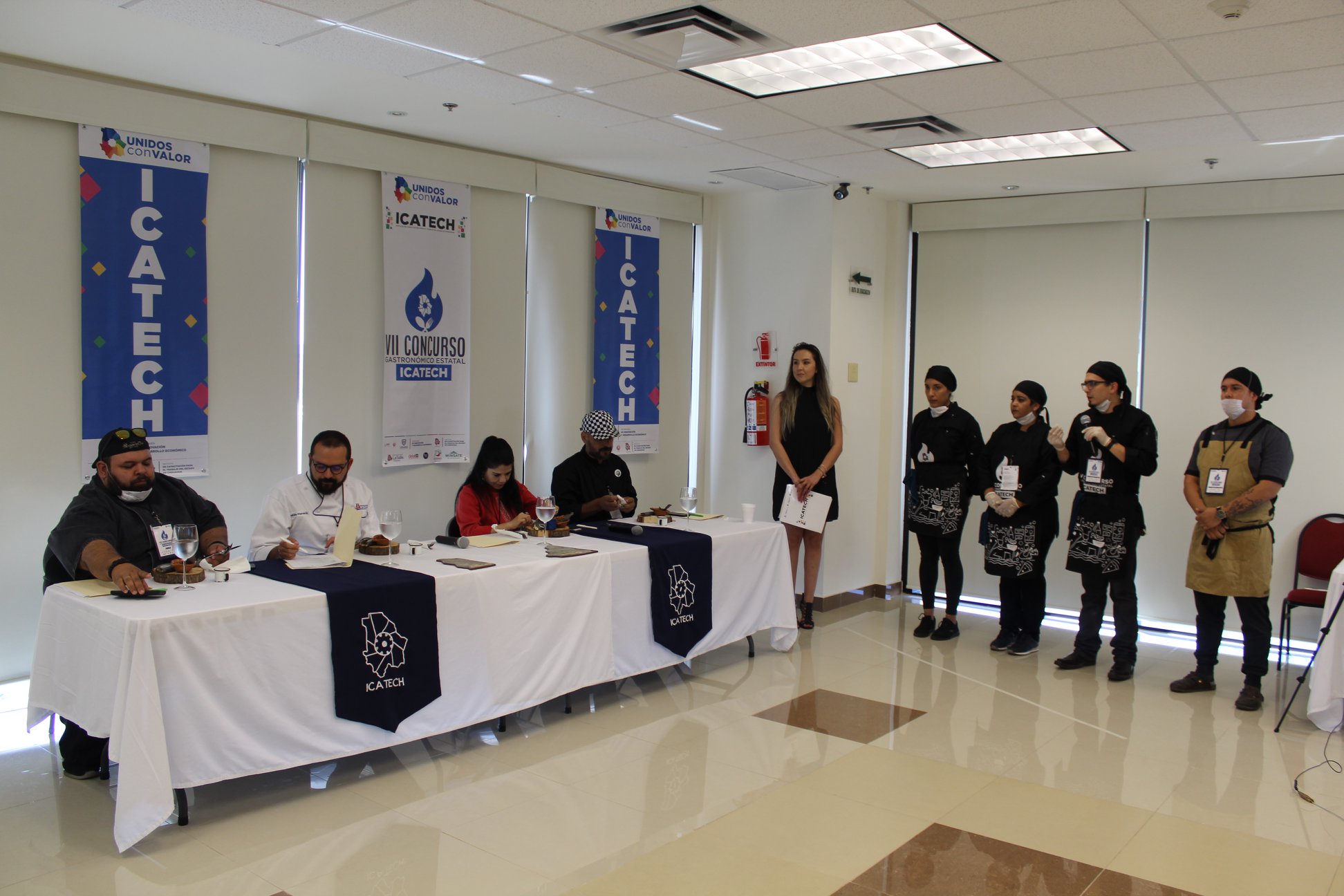 20
[Speaker Notes: Imprimir]
Se inauguró de las nuevas aulas de capacitación ICATECH Cuauhtémoc, para impartir capacitaciones de Cuidadores de Personas Mayores (CUIDAME), ventas y mercadotecnia, reparación de celulares, entre otras.
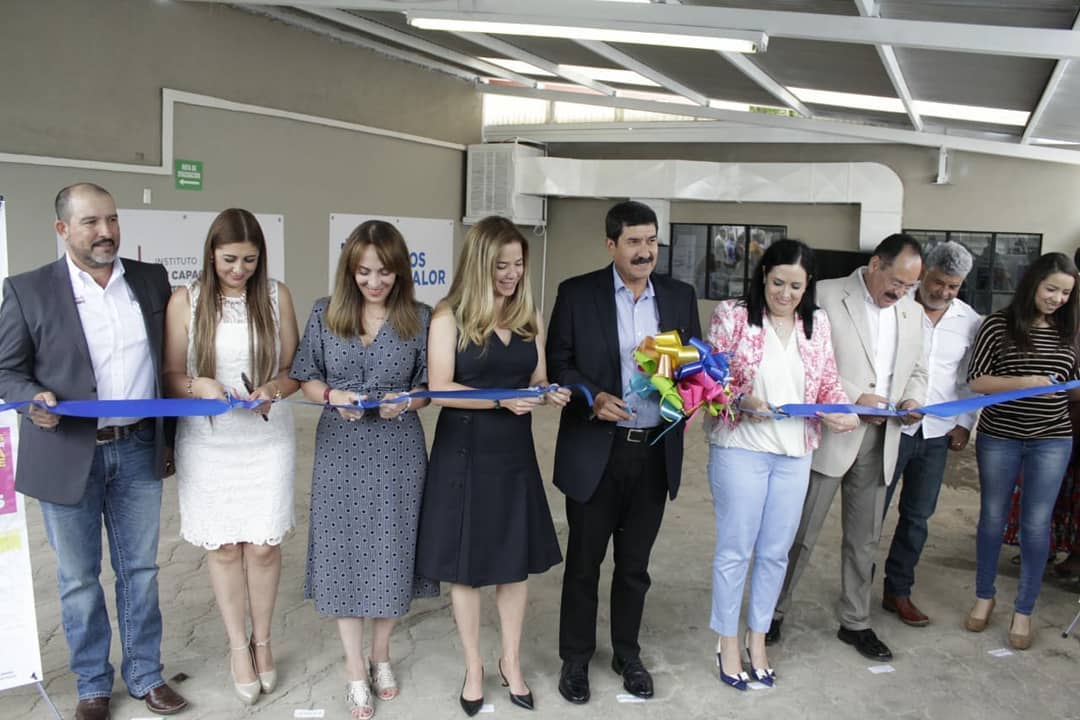 21
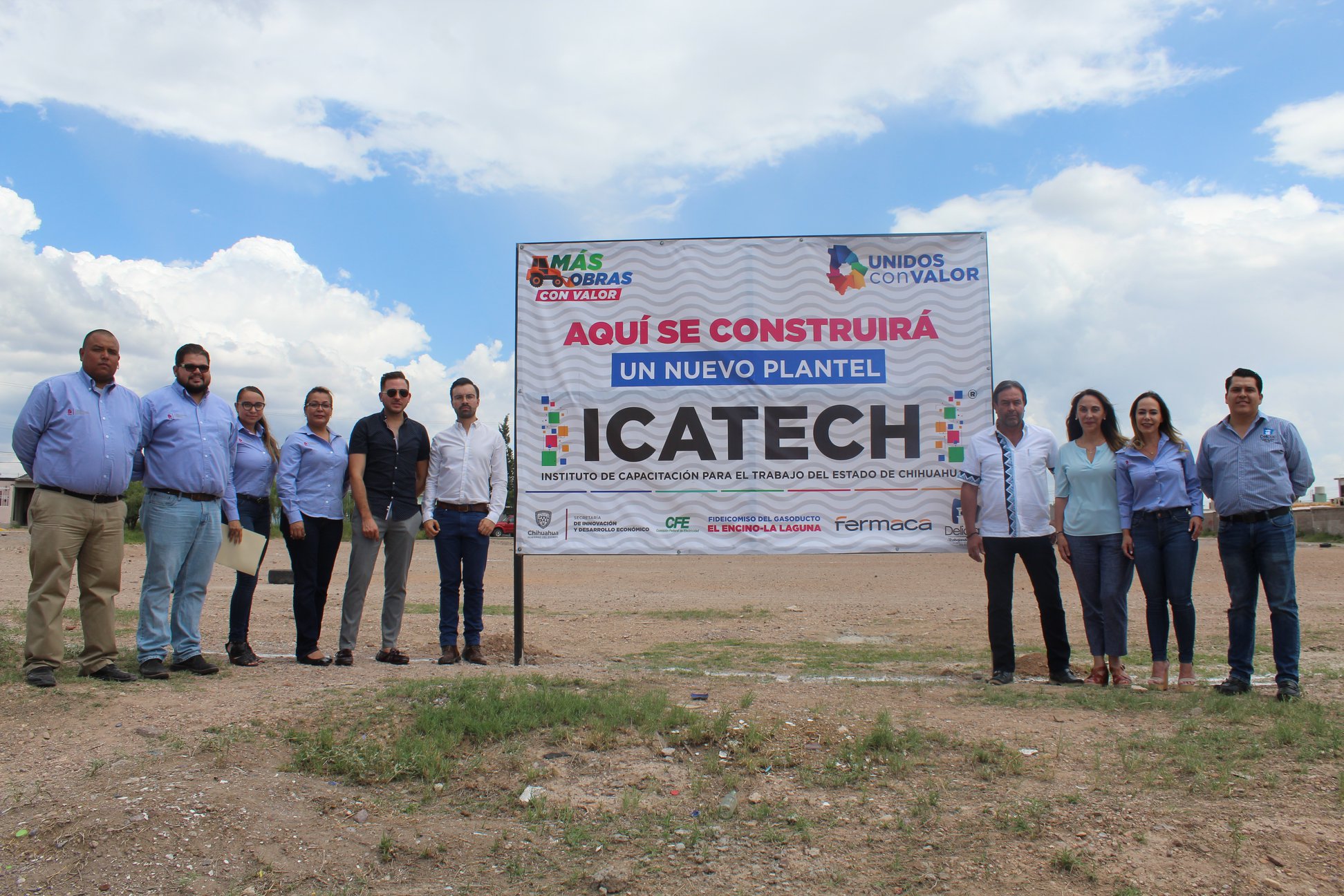 Se llevó a cabo el levantamiento oficial de terreno y reconocimiento de superficie por parte del despacho Structura Arquitectos por parte de FERMACA S.A. de C.V empresa que forma parte del Comité Técnico del Fideicomiso del Gasoducto El Encino - La Laguna.
El plantel, ubicado en la colonia solidaridad, contará con talleres de cocina, costura, tecnologías de la información y usos múltiples.
22
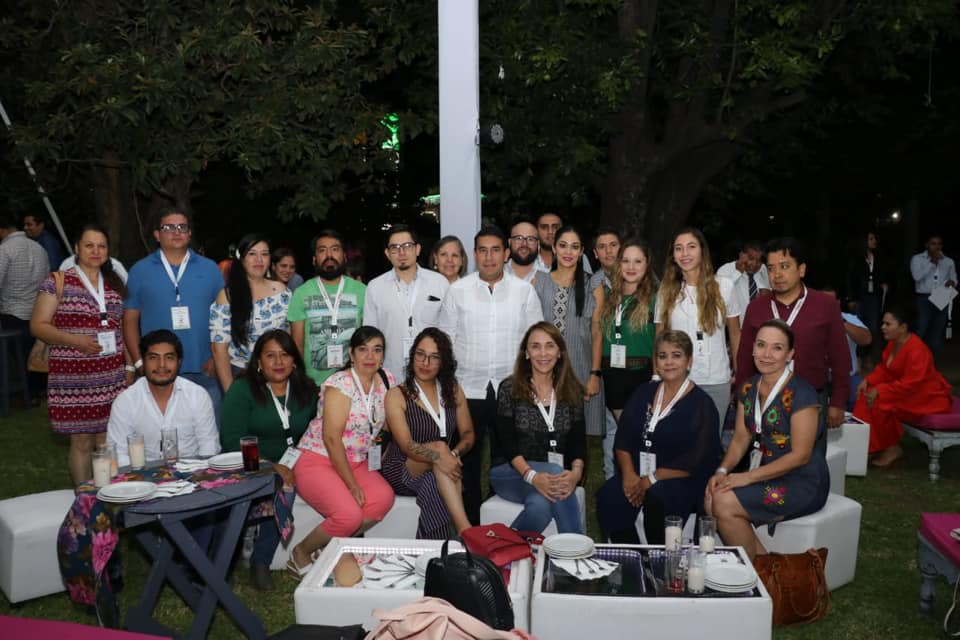 El Instituto participó en el 7o Concurso Gastronómico de los ICAT Oaxaca 2019. Los municipios participantes fueron; Guerreo en la categoría de Rescate y Cd. Juárez en la categoría de Innovación.
23
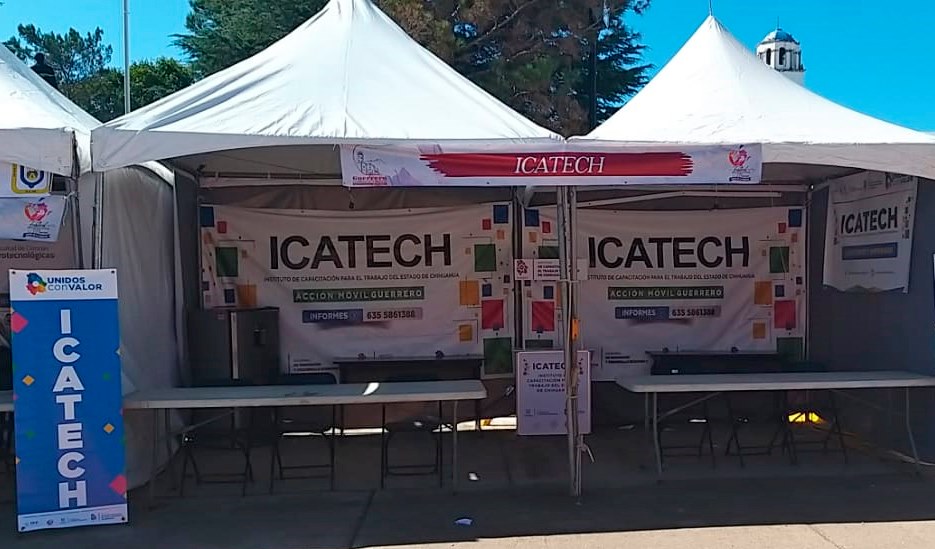 El Instituto participó en la XIX Festival Internacional De La Manzana; en la ciudad de Guerrero.
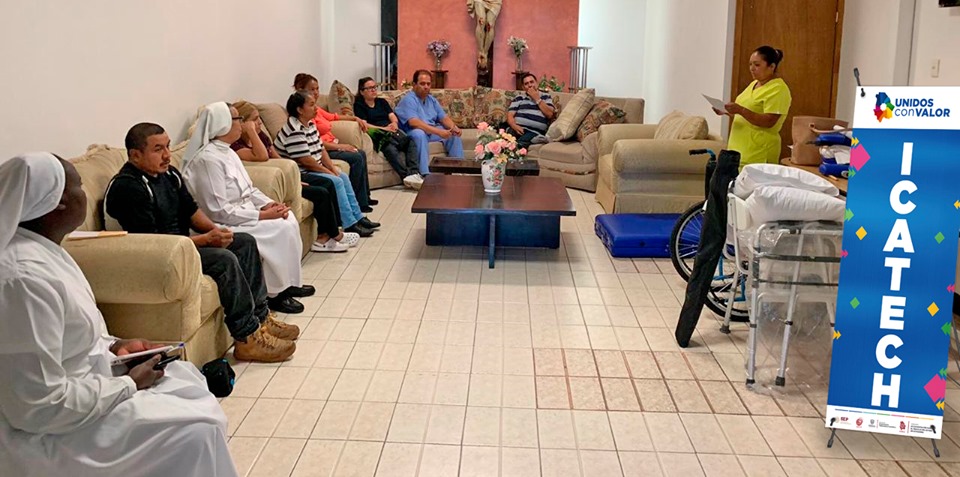 Se inició el programa de capacitación Cuídame impartido al personal y voluntarios del Asilo de Ancianos El bocado del Pobre.
24
Personal del Instituto se capacito en la norma NOM-035-STPS-2018, Factores de Riesgo Psicosocial en el Trabajo – Identificación, Análisis y Prevención.
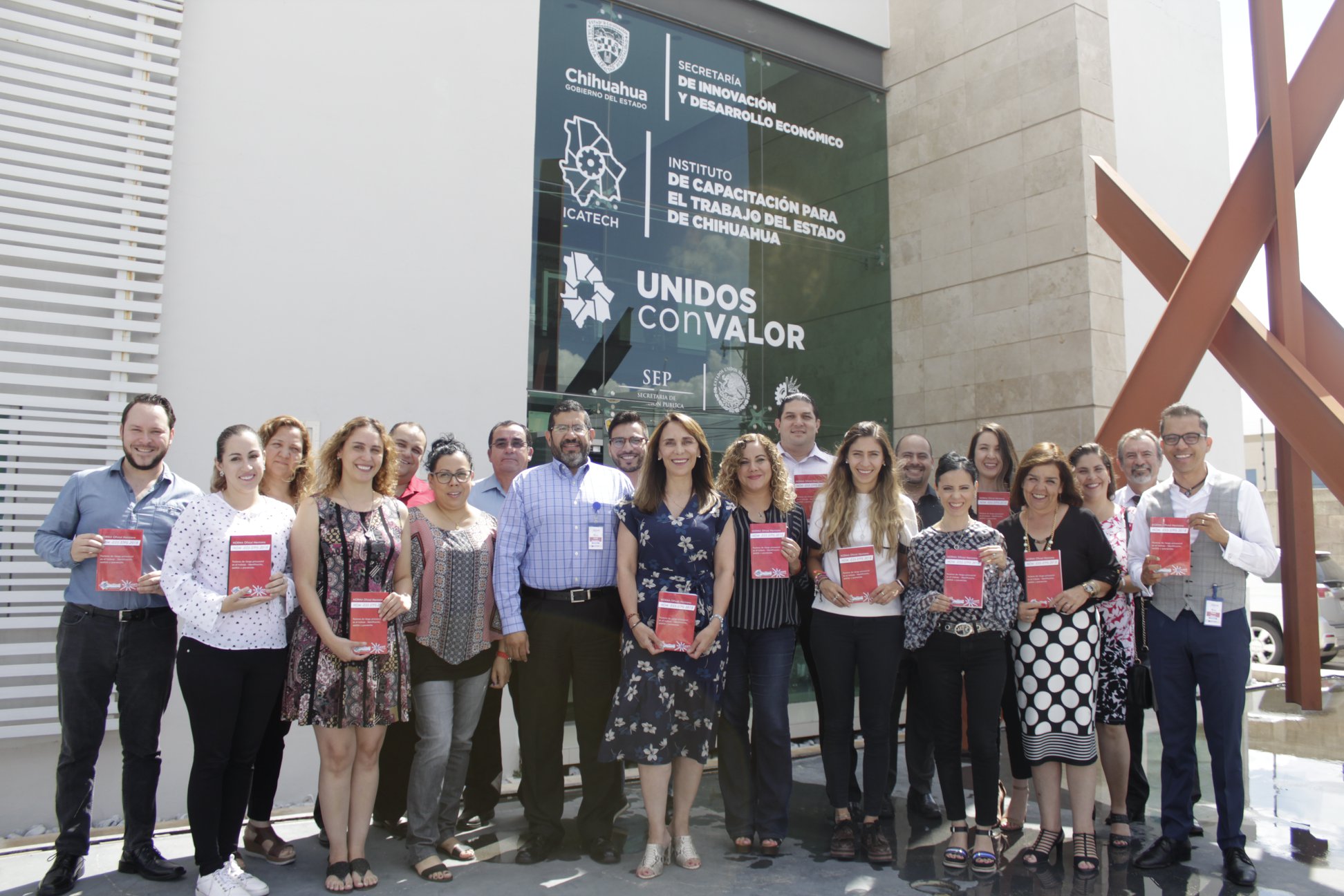 25
IX. Cierre de Sesión
26